Morze Bałtyckie
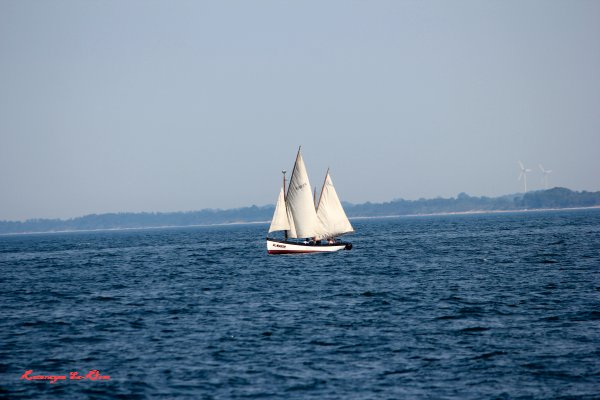 Morze Bałtyckie to płytkie morze śródlądowe na szelfie kontynentalnym w północnej Europie. Połączone z Morzem Północnym przez Cieśniny Duńskie (Mały Bełt, Wielki Bełt, Sund, Kattegat, Skagerrak oraz Limfjord).
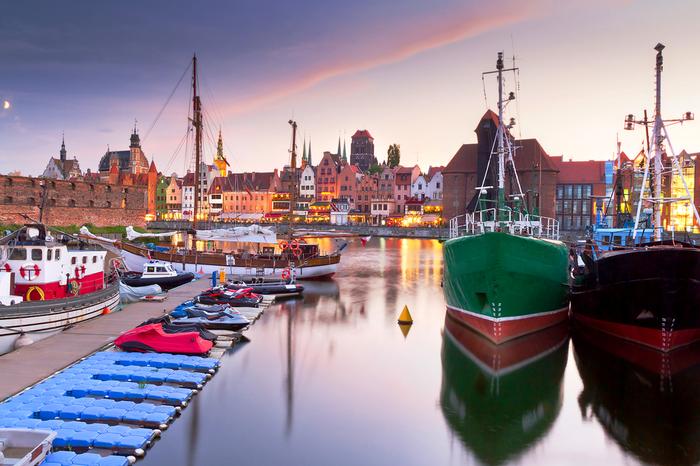 Gdańsk
Jest to miasto o ponad tysiącletniej historii, którego tożsamość na przestrzeni wieków kształtowała się pod wpływem różnych kultur. Gdańsk był ongiś również największym miastem Rzeczypospolitej Obojga Narodów,  miastem królewskim i hanzeatyckim, posiadał prawo do czynnego uczestnictwa w akcie wyboru króla w XVI w był najbogatszym w Rzeczypospolitej.
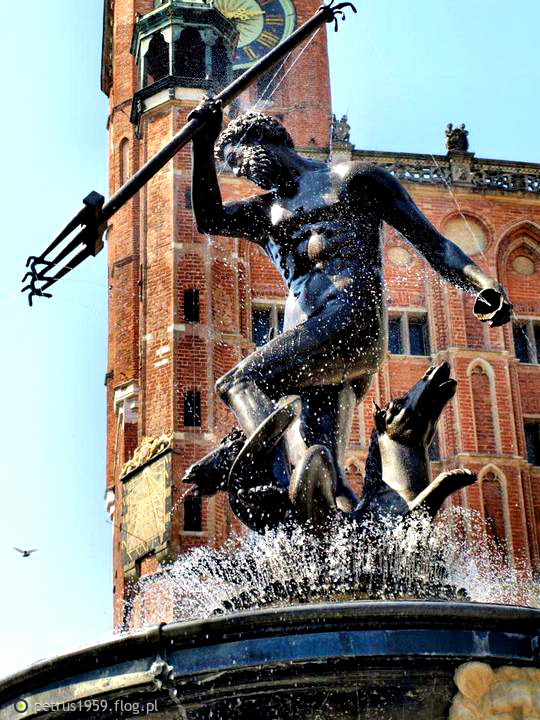 Fontanna Neptuna w Gdańsku
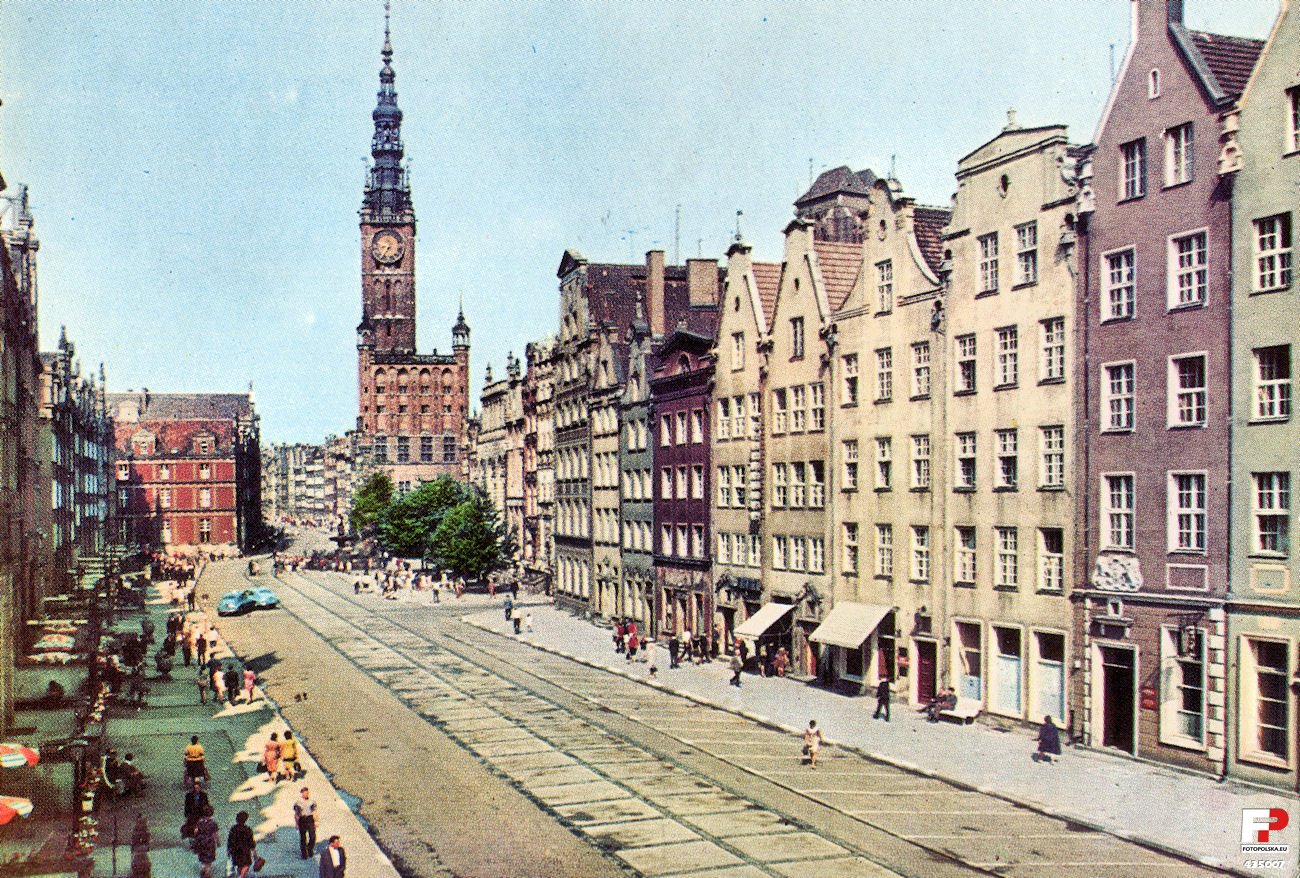 Długi rynek w Gdańsku
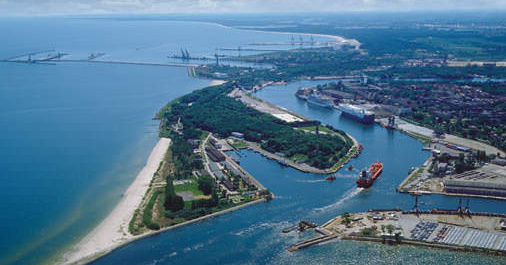 Gdynia to miasto na prawach powiatu w północnej Polsce, w województwie pomorskim, położone nad Morzem Bałtyckim, na Pobrzeżu Gdańskim i Pojezierzu Wschodniopomorskim. Wchodzi w skład Trójmiasta (wraz z Gdańskiem i Sopotem). Jest jednym z miast aglomeracji Trójmiasta.
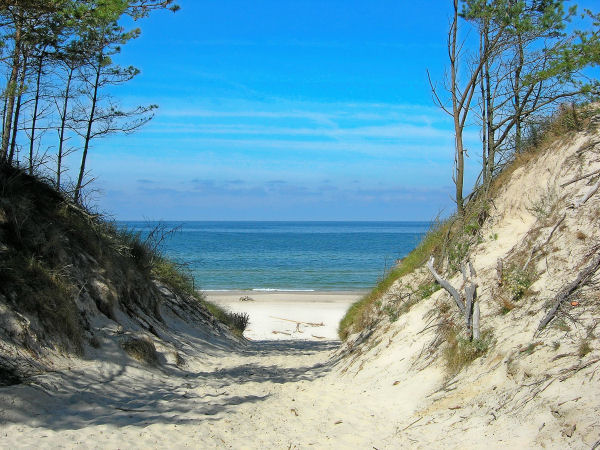 Sopot
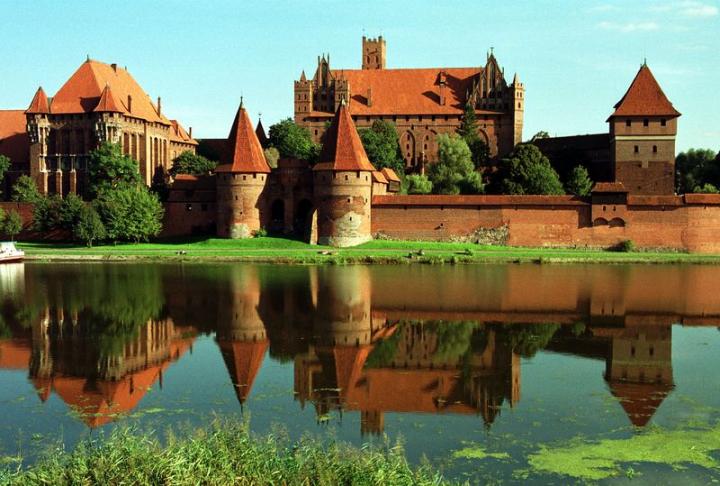 Zamek w Malborku
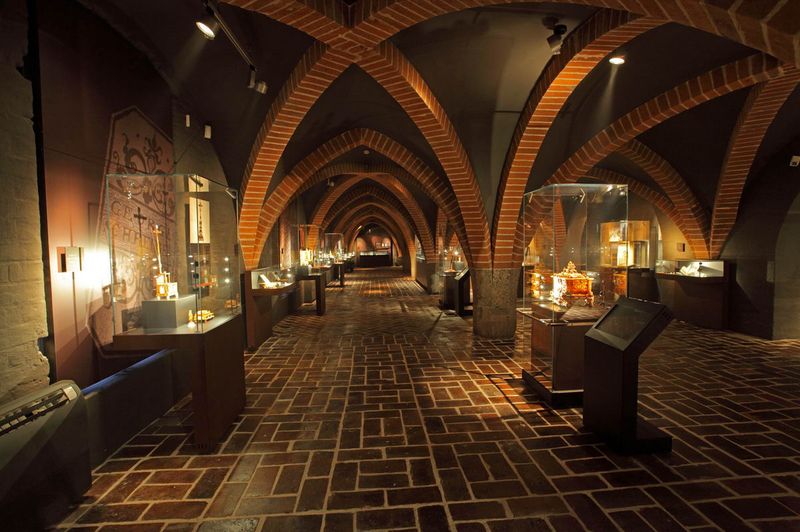 Muzeum zamkowe w Malborku
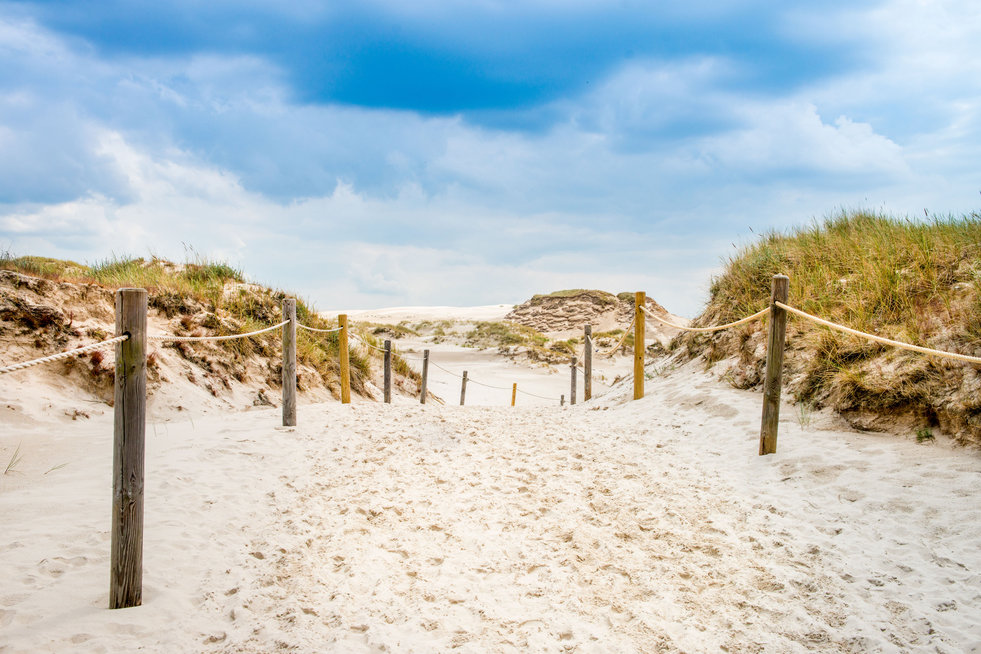 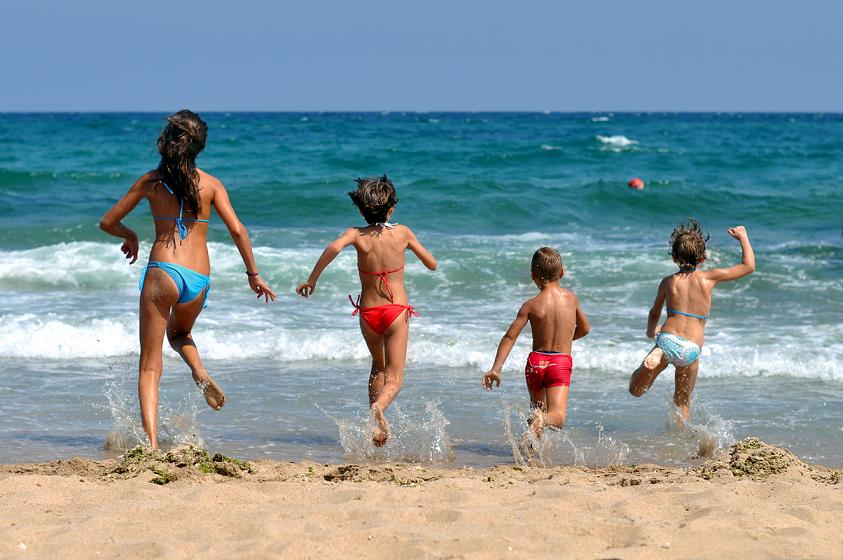 Koniec